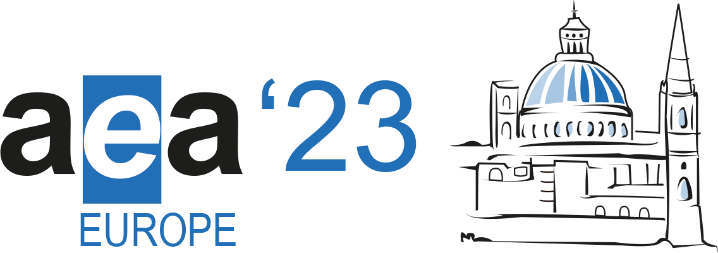 Presentation title
Authors
Acknowledgments (if required)
24th Annual Meeting of the Association for Educational Assessment – Europe, 01-04 November 2023
Slide title
Content
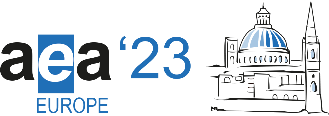 Slide title
Content
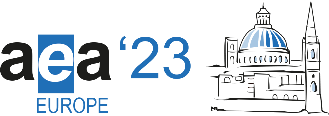 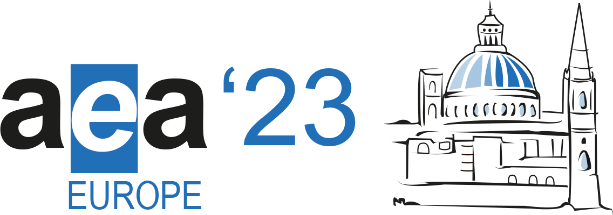 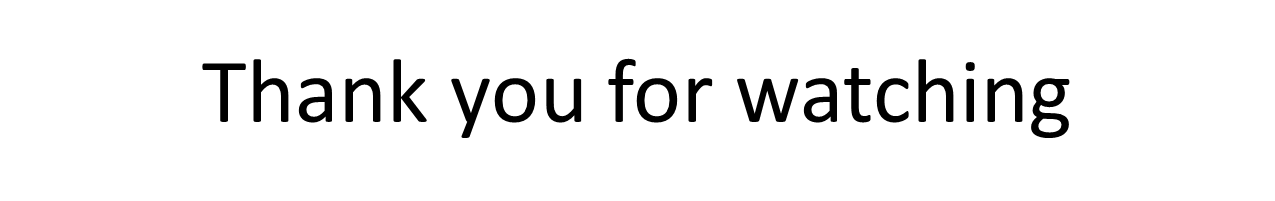 Any questions?
24th Annual Meeting of the Association for Educational Assessment – Europe, 01-04 November 2023